Cell Cycle  Vocabulary
9-12-17
Genetic information
The heritable biological information coded in the nucleotide sequences of DNA or RNA
Information in your genes that you inherit from your parents
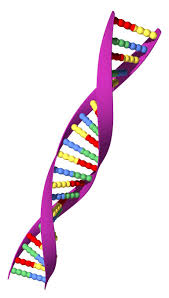 generation
A single stage or degree in the succession of natural descent


The entire body of individuals born
and living at about the same time
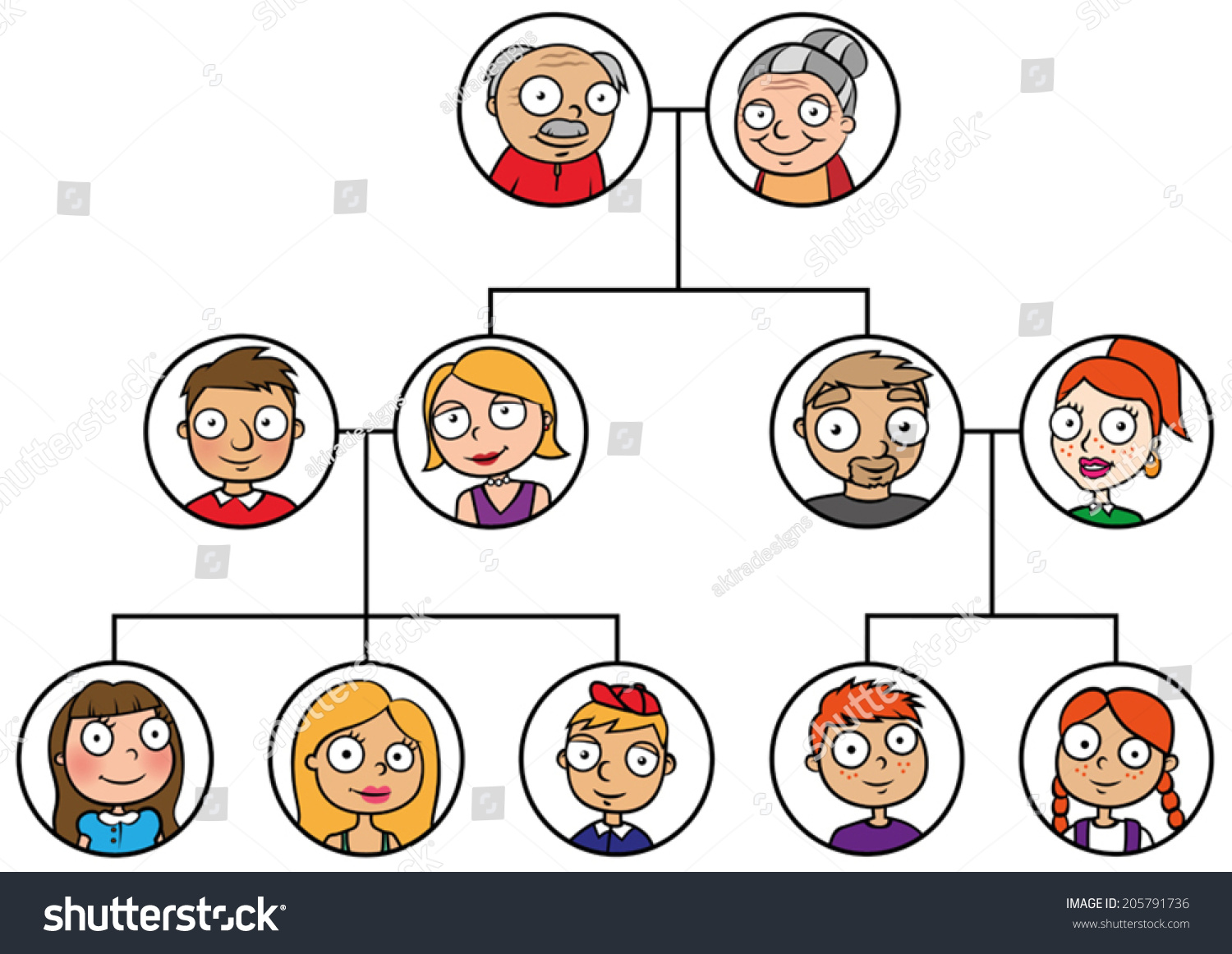 phase
a particular appearance or state in a regularly recurring cycle of changes


a particular point in the time 
of a cycle
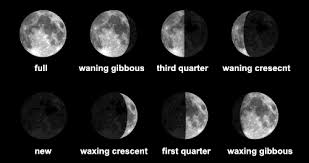 synthesize
It is the process of combining two or more components to produce an entity



To make something
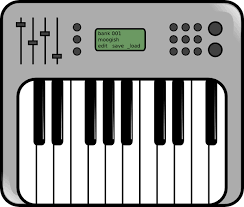 replicate
The process of duplicating or producing an exact copy




Make an exact copy
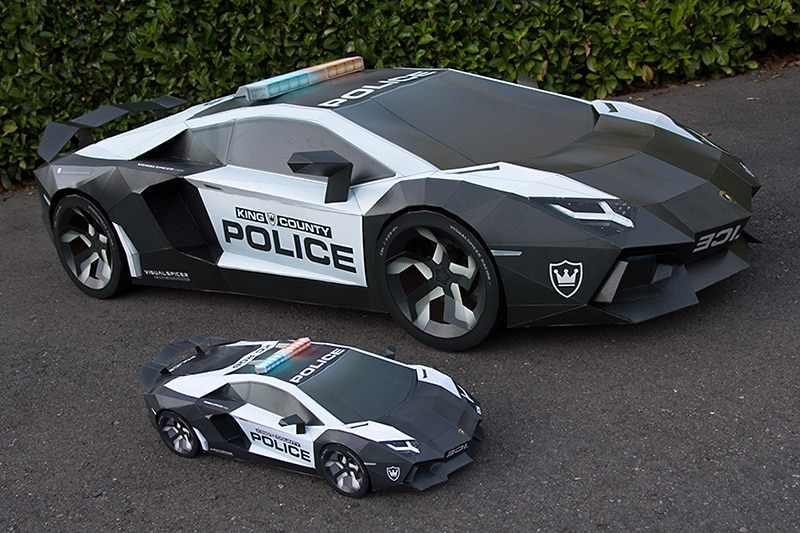 preparation
The action or process of making ready or being made ready for use or consideration




Getting ready for use
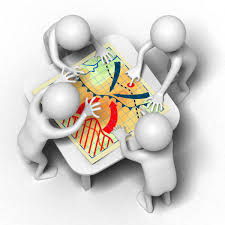 intermission
A period during which action temporarily ceases; an interval between periods of action or activity



A pause or break
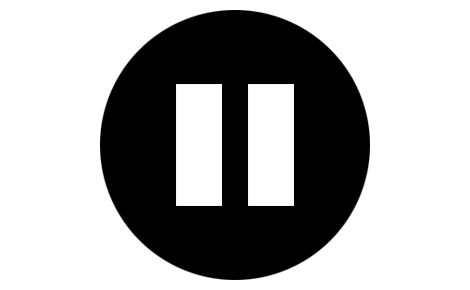 identical
Similar in every detail



Exactly the same
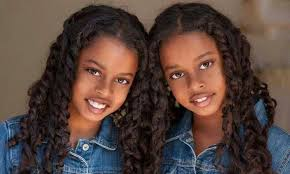 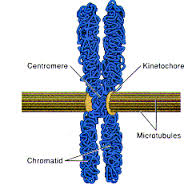 spindle
A collection of minute fibers composed of microtubules, which are prominent during cell division
Tiny fibers that are seen in cell division; the fibers radiate from two poles and meet at the equator in the middle
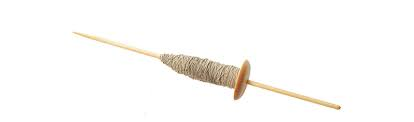 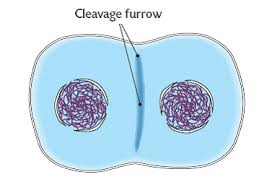 Cleavage furrow
A groove formed from the cell membrane in a dividing cell as the contractile ring tightens. ANIMAL CELLS ONLY
Shallow groove in the cell surface
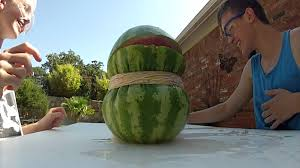 Cell plate
The structure inside dividing PLANT cells; develops in the middle plane of the cell separating two daughter cells during cell division.
A “divider” that forms between 2 new plant cells.
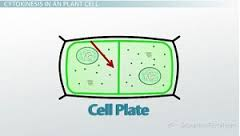 regulate
Any process that modulates the frequency, rate or extent of any biological process, quality or function.
Controls activity
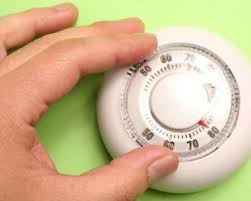